Csongor és Tünde
Szabó Kira, Sándor Zsuzsanna, Magyar Fanni, Brenner Ági
Paulay Ede életrajz:
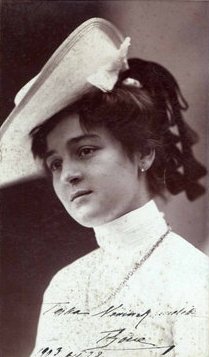 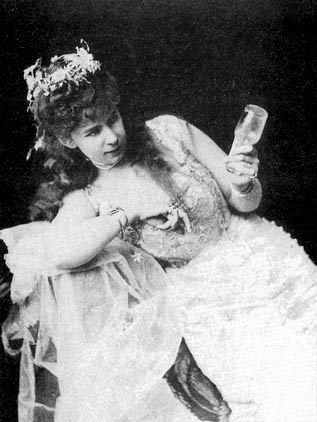 1836. március 12-én Tokajon született;
Iskolái: 1852-ben Kassán tanul majd 1872-ben európai tanulmányút: Bécs, München, Lipcse, Berlin, Drezda, Párizs, London;
1856, 1861 a Havi- Hegedüs és a Follinus János (Kolozsvár) színészi társulatok tagja;
1878: Nemzeti Színház drámai szakigazgatója;
1884: Feleségül veszi Adorján Berta kolleganőjét, gyermekük: Paulay Erzsi színésznő;
1888: a Magyar írók és Művészek Társasága, elnökévé választják;
1894. március 12-én Budapesten elhunyt;
Adorján Berta
Paulay Erzsi
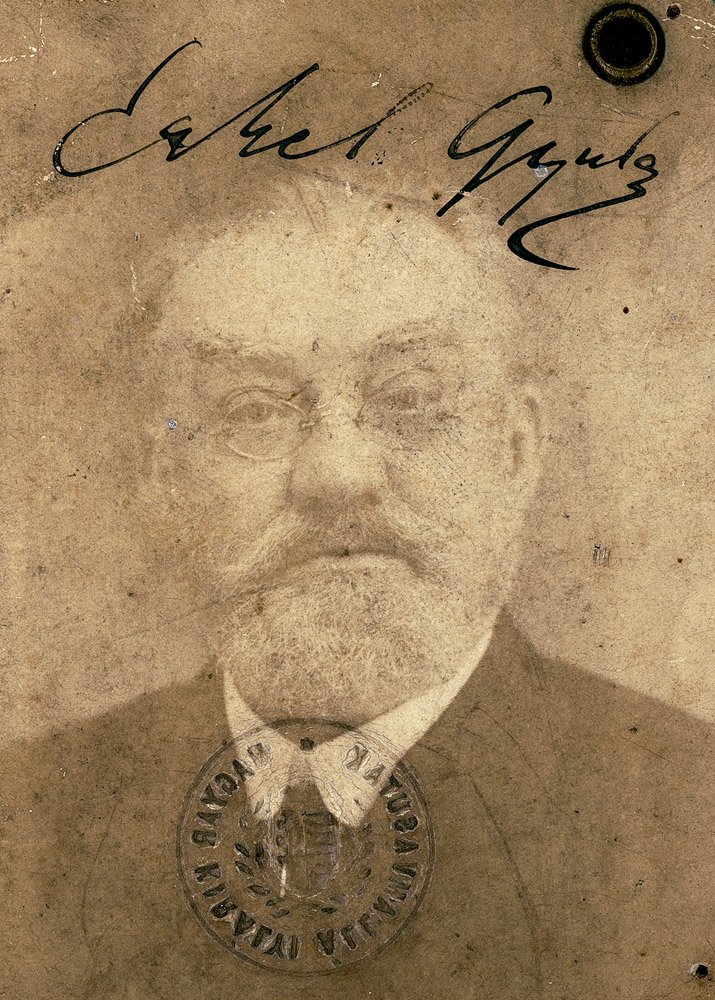 Csongor és Tünde, Paulay Ede rendezése által:
A budapesti Nemzeti Színházban 
1879. december 1-jén játszották először; (Vörösmarty M. születésnapja)
Előadás kísérőzenéje: Erkel  Gyula
Erkel Gyula
Szereplők:
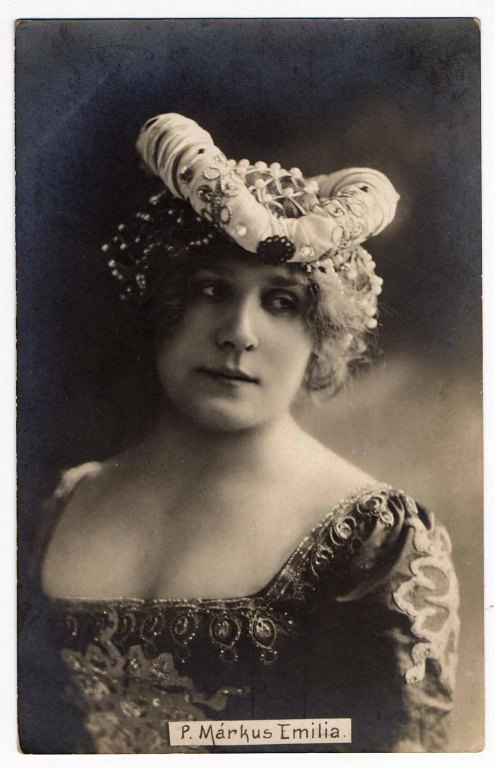 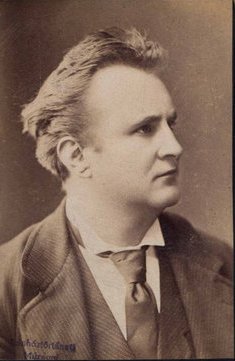 Főszerepek: 
 -Márkus Emília (Tünde)
-Nagy Imre (Csongor)
Szereplők
Mellékszereplők:
Mirigy: Jászai Mari
Ledér: Helvey Laura
Kalmár: Újházy Ede
Fejedelem: E. Kovács Gyula
Tudós: Bercsényi Béla
Szolgák: Balga (Csongor), Ilma (Tünde)
Ördögfiak: Kurrah, Duzzog, Berreh
Színháztörténet
Kétségtelen, hogy a kiegyzés utáni fél évszázad a magyar színházkultúra kivételesen dinamikus időszaka volt.
A századvégi körkép teljességéhez hozzátartozik a hazai dráma- és színházelmélet megjelenése, szakirodalmának gyarapodása. Ekkorra a rendszeres színházképzés intézményei is kialakultak.
1875-ben a színházépületet átalakították, és kibővítették
1908 nyarán azonban bezárták 
1912 januárjában lebontották, majd pályázatot hirdettek az új Nemzeti Színház tervezésére de ezt is lebontották 1913-14-ben
Paulay Ede